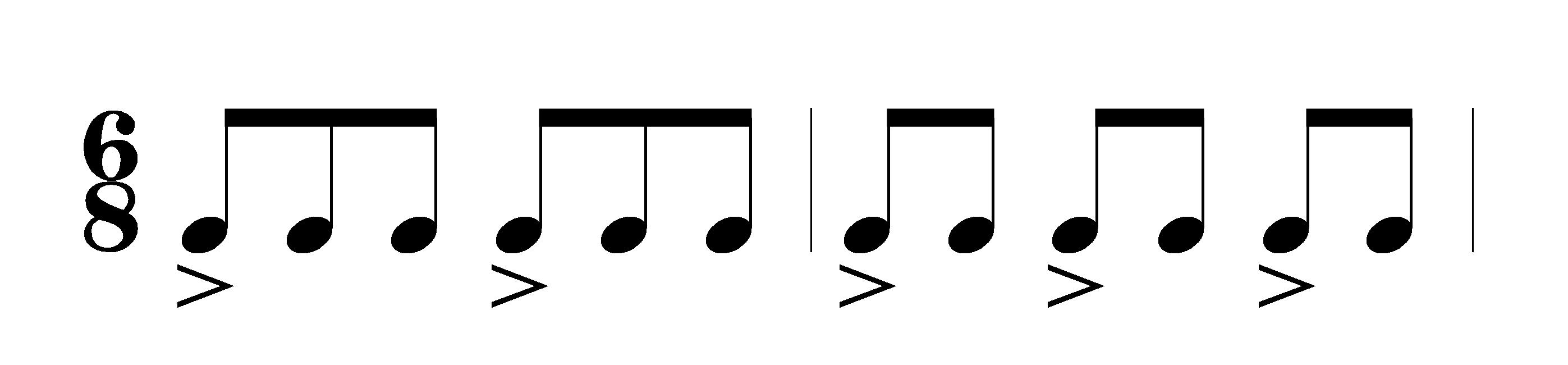 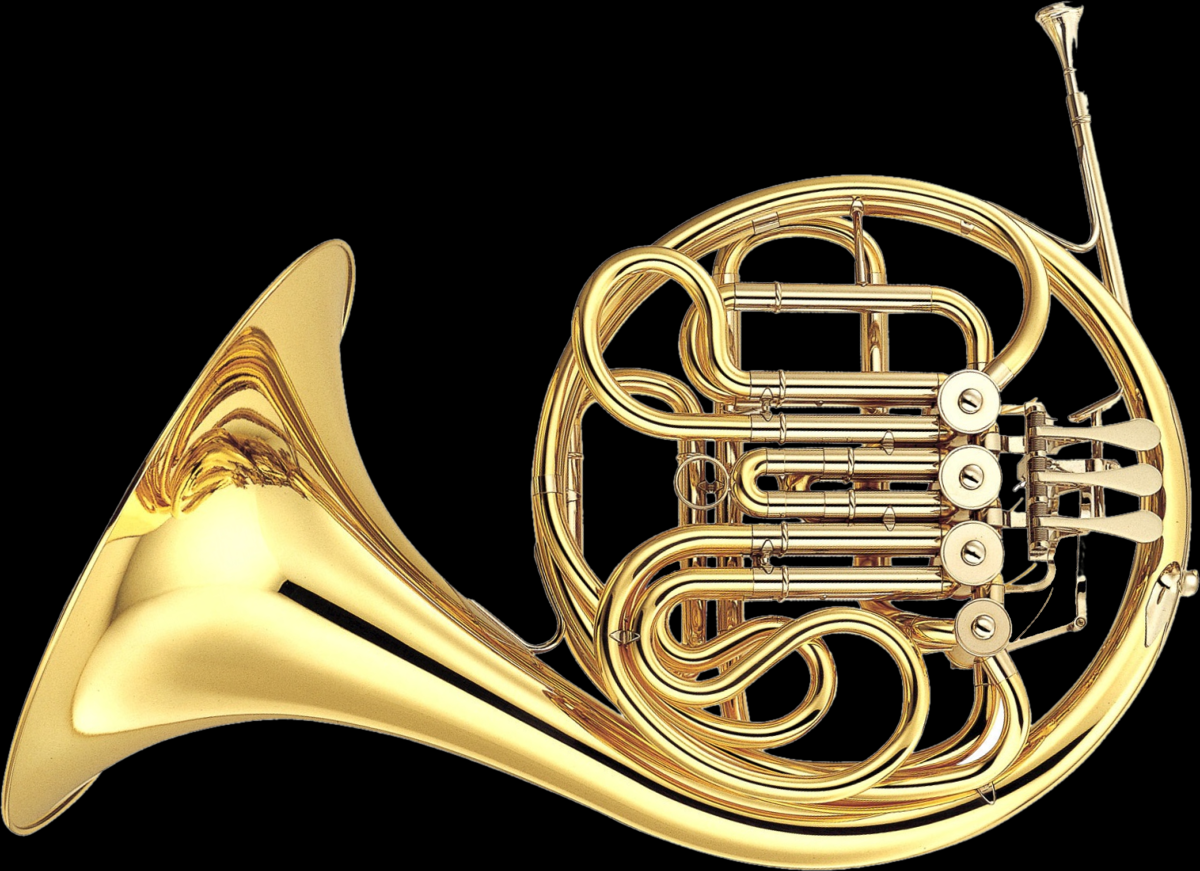 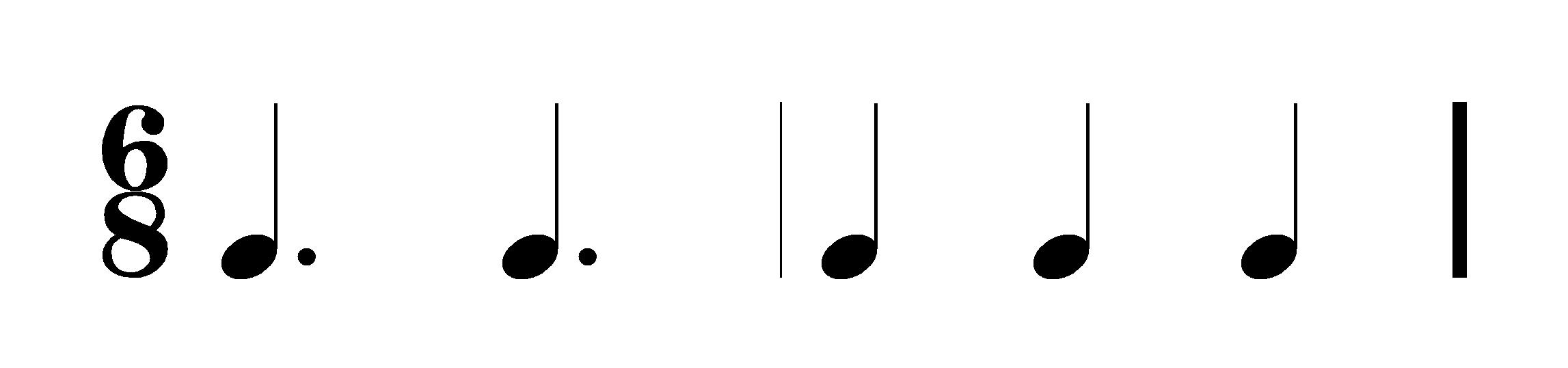 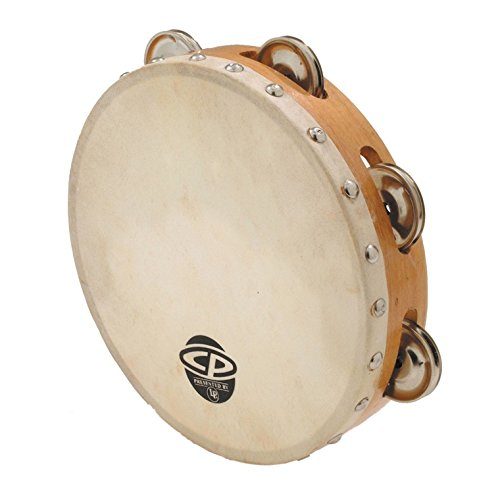 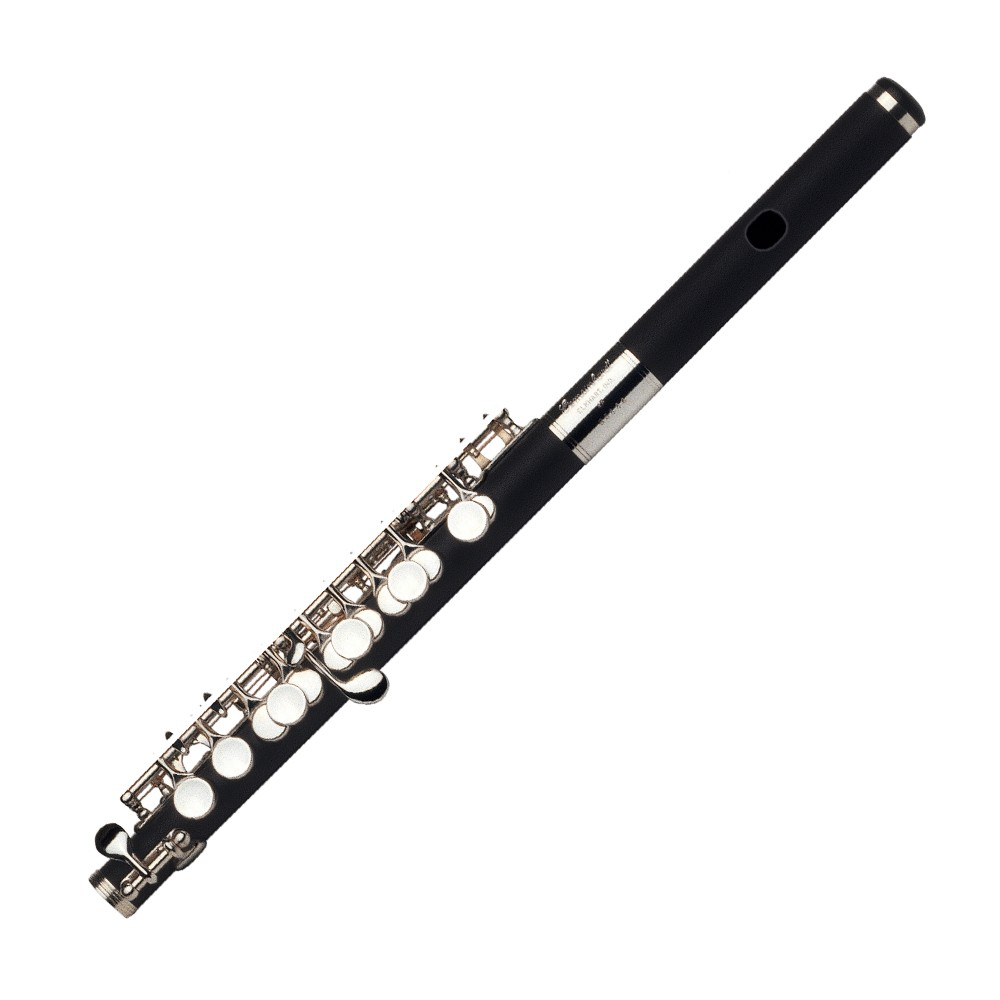 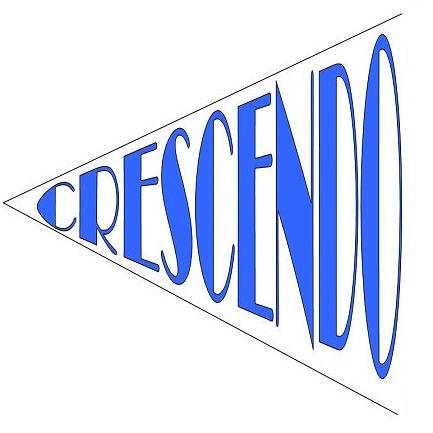 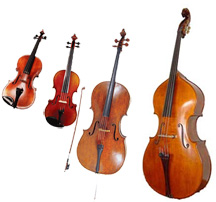 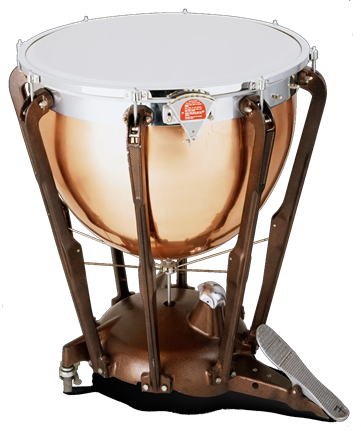 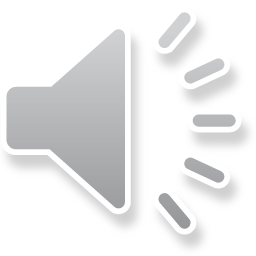 Ginastera’s Malambo